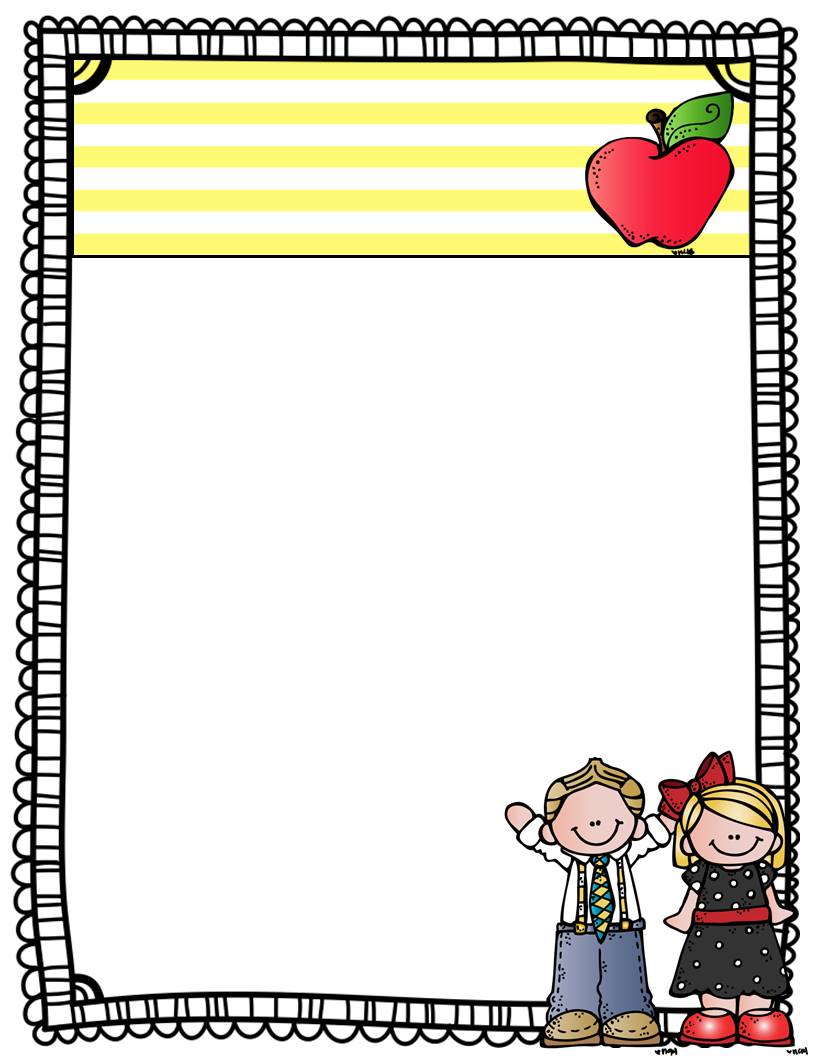 Ms. Ashford & Mrs. Frenchie’s 
Class News
The Children’s School at Sylvia Circle
Week of: November 9, 2015
A Note from the Teacher
Parents! 
Last week, I sent home your child’s Moby Max username and password in effort to provide extra academic support and practice at home. I apologize for any confusion while attempting to up load the website. In reviewing another possible problem, I discovered that I provided you with child’s AR username and password instead of your child’s Moby Max username and password. To log in please use your child’s  FIRST and LAST name as their username and TCS as the password. Thank you for your patience and cooperation. If there are any further questions, please don’t hesitate to ask.
Updates & Reminders
From School to Home Work – In an effort to encourage your child to do his/her best with completing his/her work in class, work that is not completed  will be sent home. This work will need to be completed by your child on his/her own and returned by Friday of the same week. Please be aware that only hard copies of lessons will be sent home and not shelf lessons. The amount of class work sent home may vary per child and your child may or may not have class work sent home each week.
A Scholastic book orders – A great way to put some fun books in your child’s hands. Feel free to order online or by mail.
Parent/Teacher conference time is here. Please be sure to sign up for two possible times and return the bottom portion of the parent/teacher form that was sent home. If you scheduled a conference and was unable to make it, please call or email to reschedule.
Our classroom temperature varies from day to day. Please feel free to send in a “light” sweater or jacket for your child to wear while in the classroom.
 Our school day begins at 7:45am. Students may begin arriving at 7:10am. Our school day ends at 2:25pm. Students are to be picked up by 2:45pm. (Challenger ends at 6:00pm) 
Please sign up for our class communication REMIND system. Please sign up by texting - @msashfords ;To:81010
As we continue to adjust to the new school year, please be sure your child receives accurate rest and  nourishment
Dates to remember
Veterans Day – November 11th
Dear Soldier Project Begins – November 11th – November 20th
Fall Musical and General PTO/SIC Meeting – November 19th @ South Pointe High School (3k-2nd grade)
Picture Make-up Day – November 25th
Thank You, Ms. Ashford